PIANO  DI RECUPERO EX CASERMA VITO ARTALE
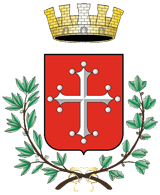 Attività di Informazione e Partecipazione 
Legge Regionale Toscana n. 65/2014    Legge Regionale Toscana n. 10/2010
Fase di AVVIO DEL PROCEDIMENTO
Percorso di informazione e partecipazione
INCONTRO CON LA CITTADINANZALunedì 13 Marzo 2023ore 17,00presso   Aula Magna del Polo Didattico Carmignani di Piazza dei Cavalieri
CONFRONTO PARTECIPATIVO
PARTECIPANO:
PROGRAMMA:

 1.La Partecipazione nella formazione degli atti di Governo  del Territorio 

2.Le procedure di formazione del Piano 

3. Ipotesi progettuale
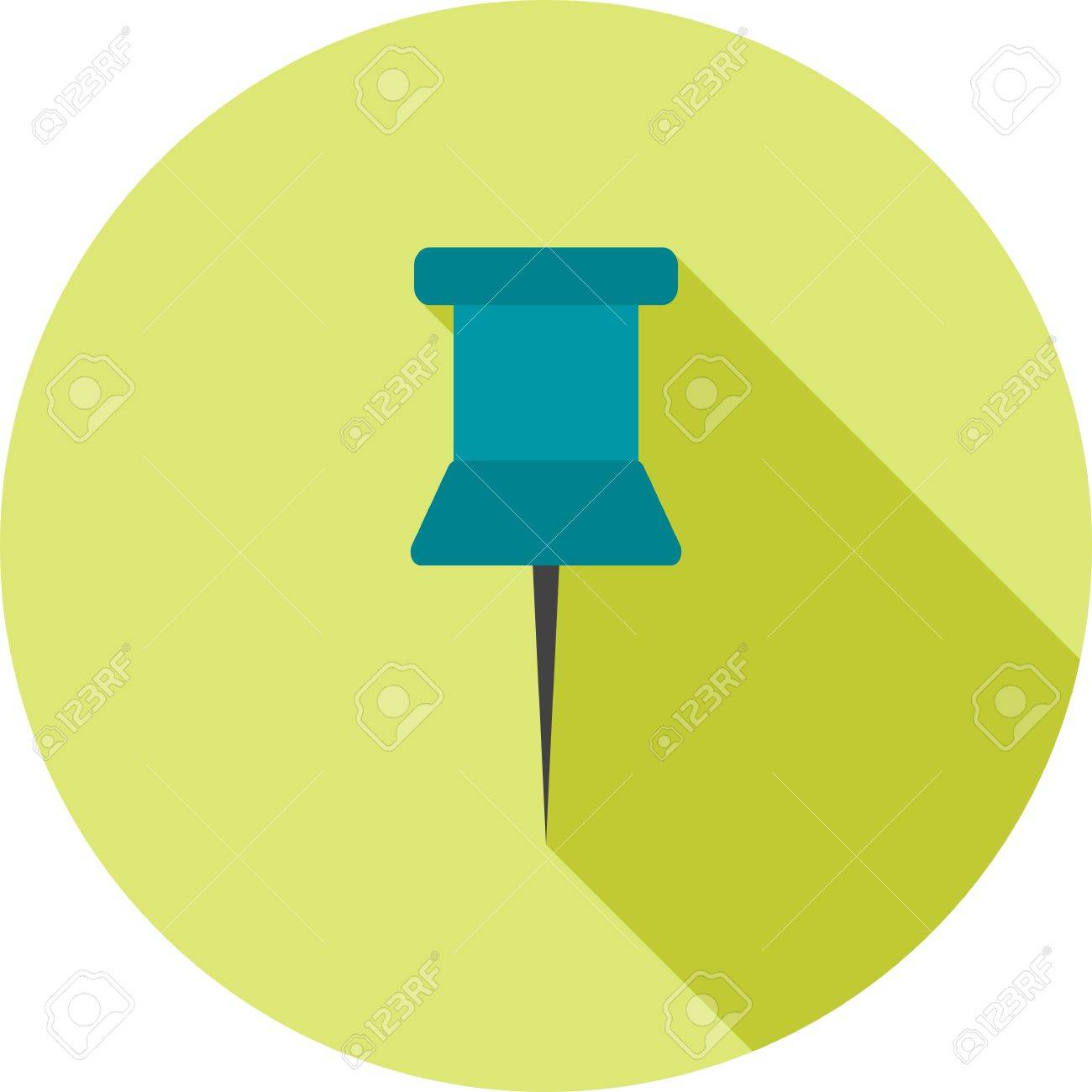 1.Responsabile del procedimento 

 2.I soggetti proponenti

 3. Amministratori Locali 

 4. Garante dell’ Informazione e Partecipazione
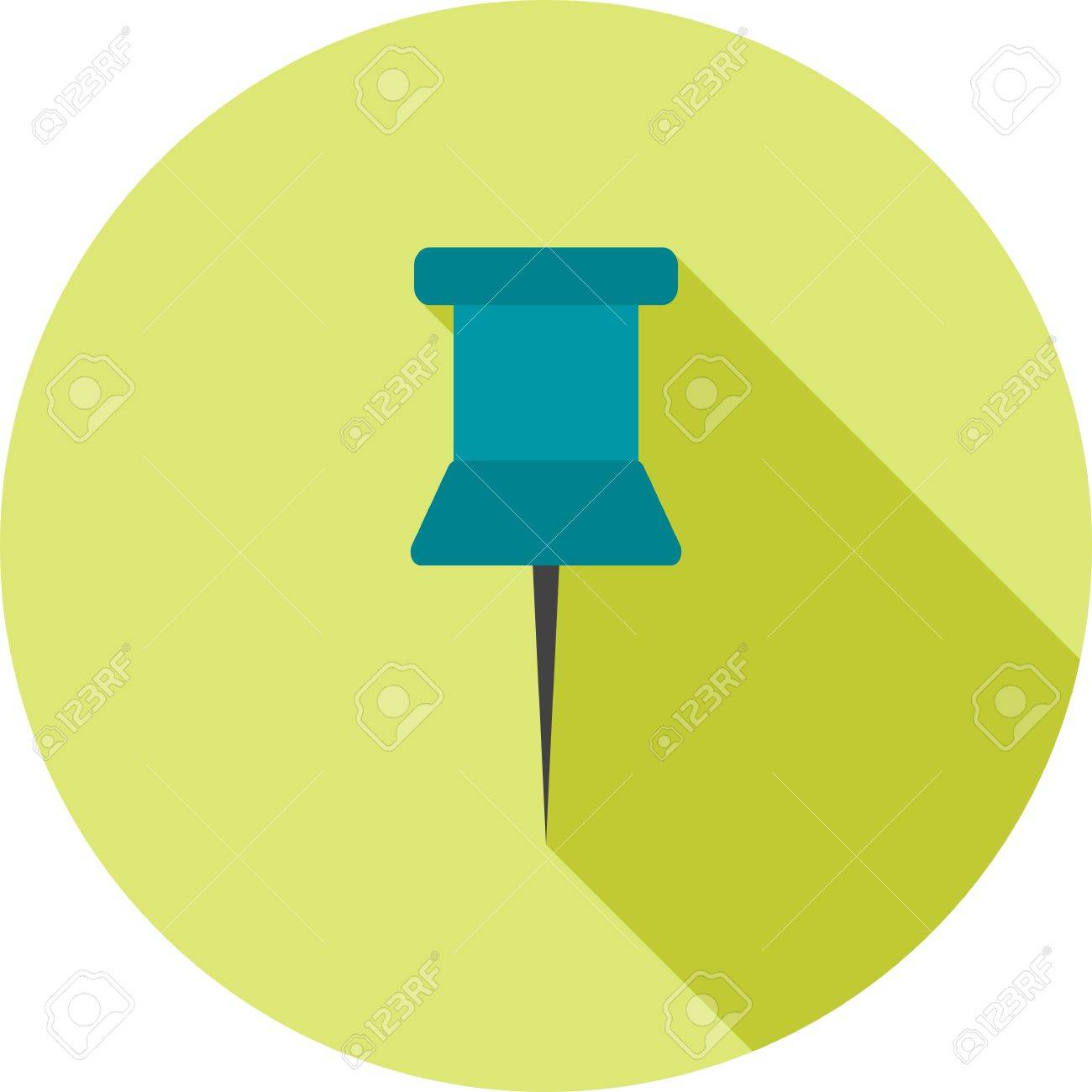 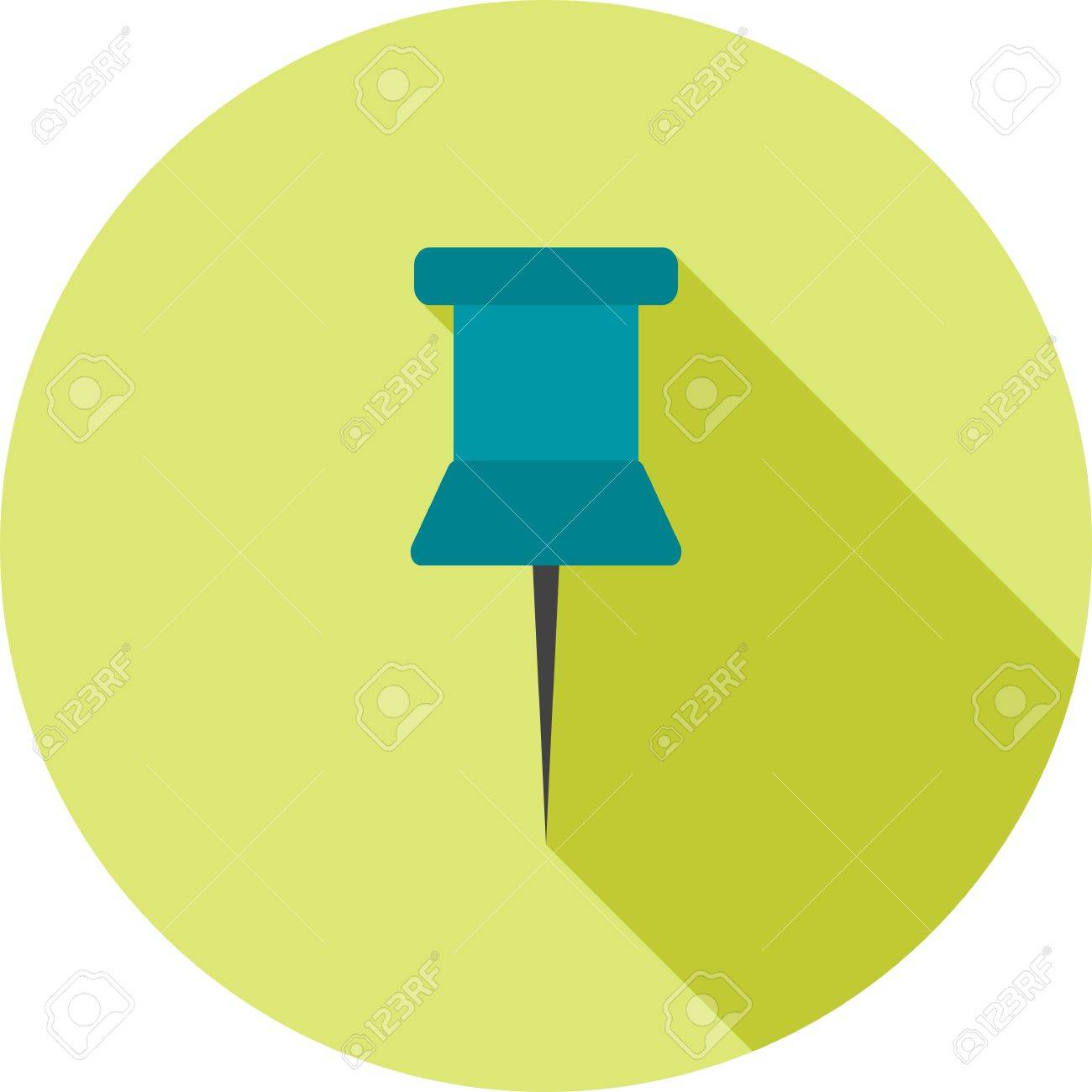 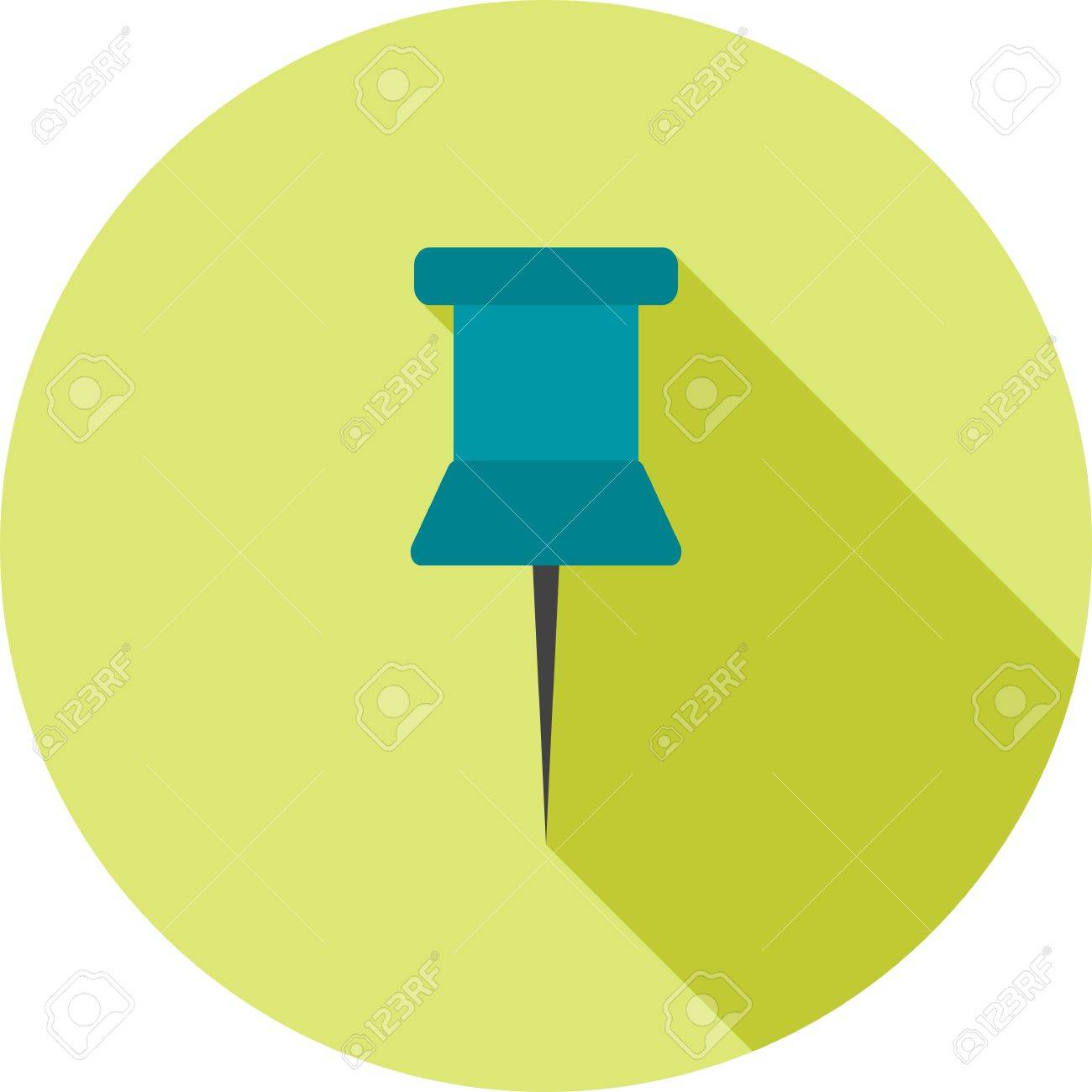 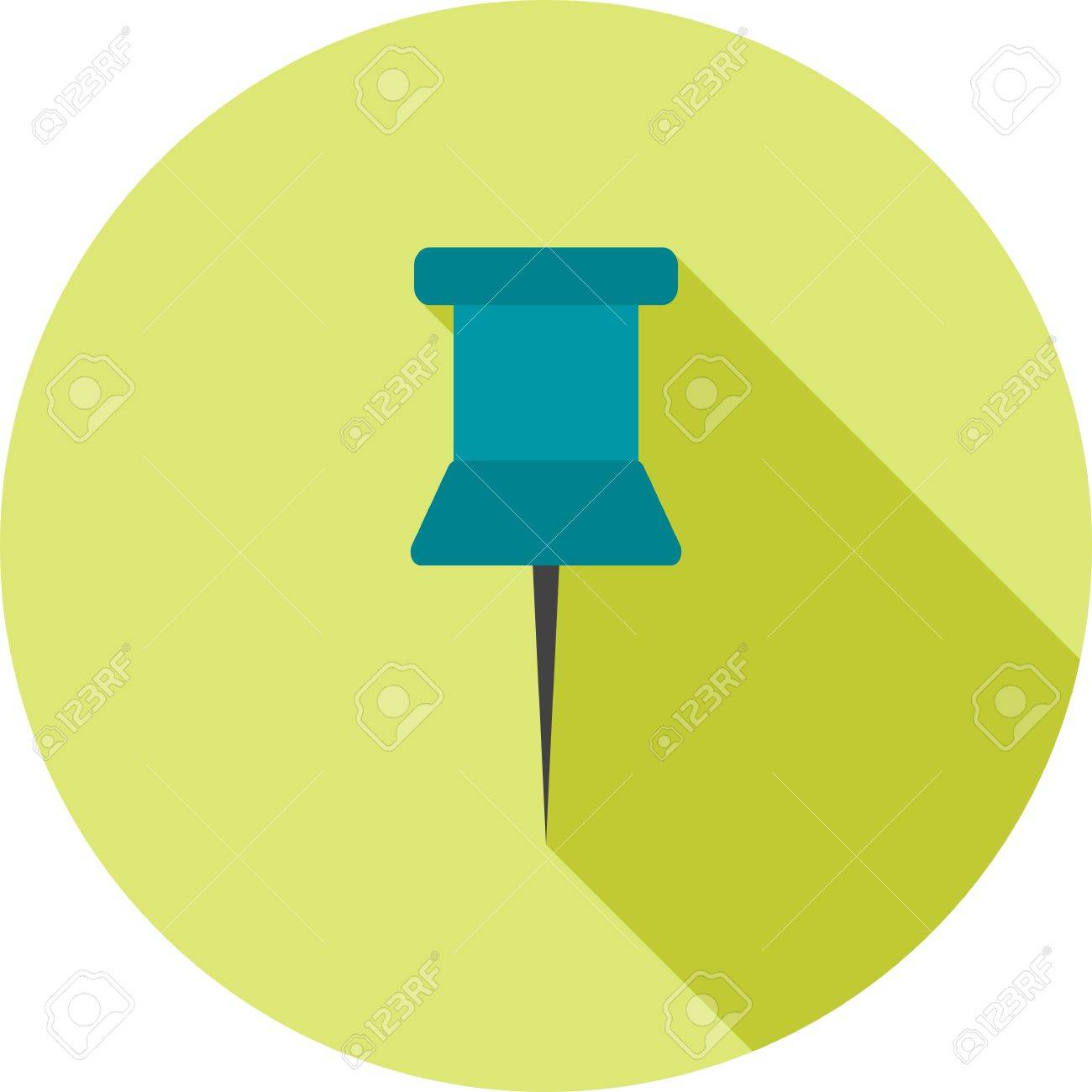 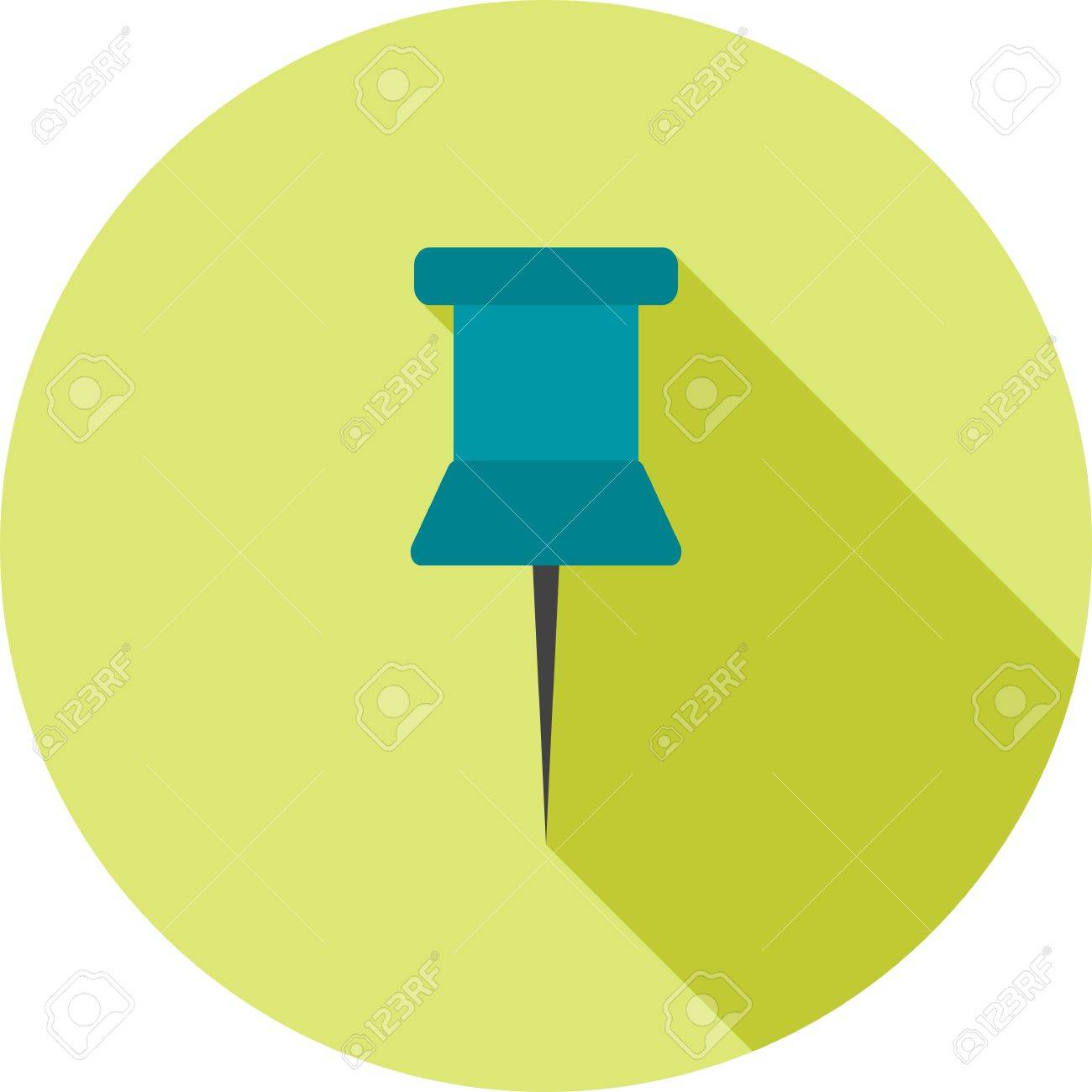 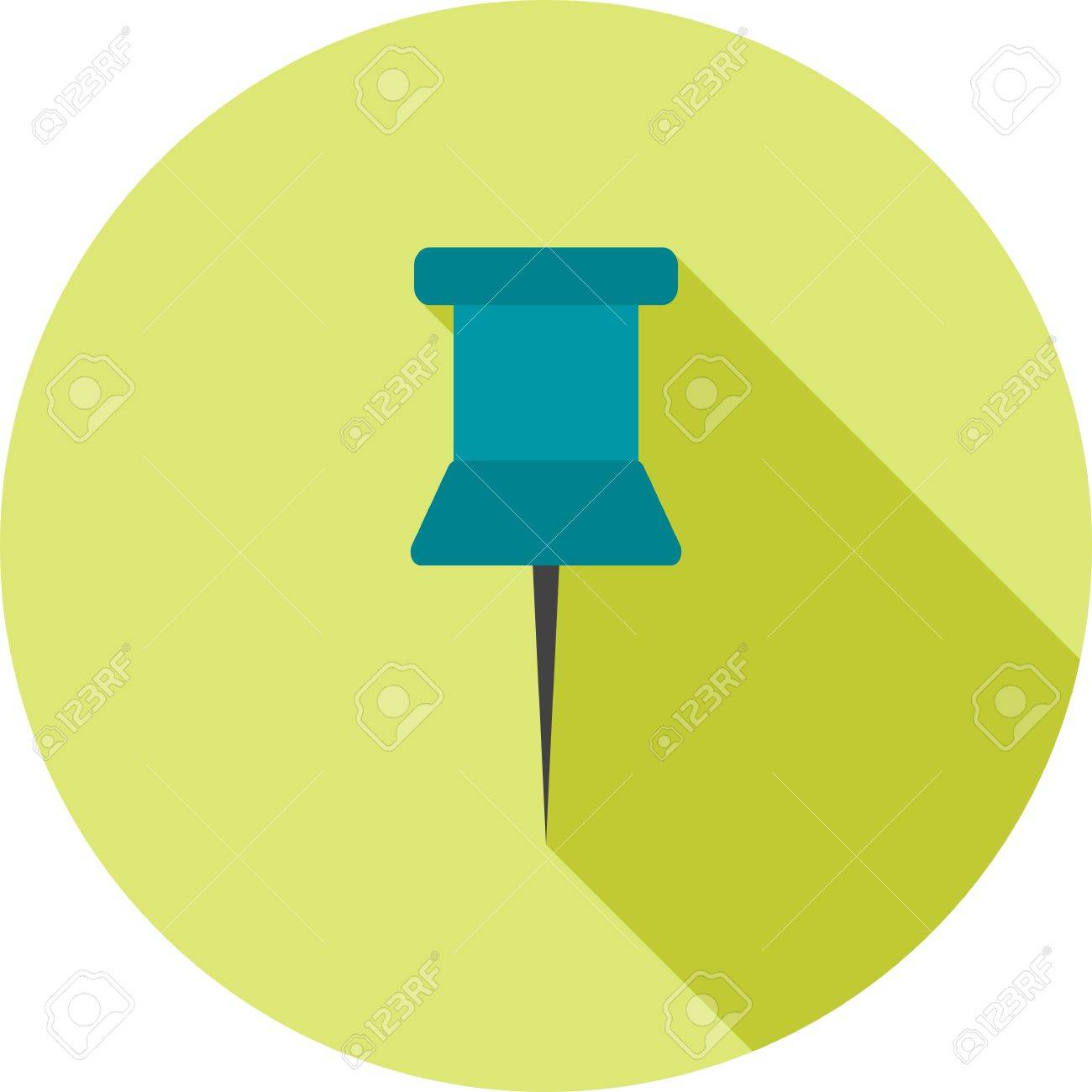 PIANO  DI RECUPERO EX CASERMA VITO ARTALE
Attività di Informazione e Partecipazione 
Legge Regionale Toscana n. 65/2014    Legge Regionale Toscana n. 10/2010
Fase di AVVIO DEL PROCEDIMENTO
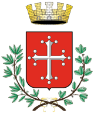 Percorso di informazione e partecipazione
INFORMAZIONE E PARTECIPAZIONE
Art. 8, 17 e 36 L.R. 65/2014 e s.m.i.
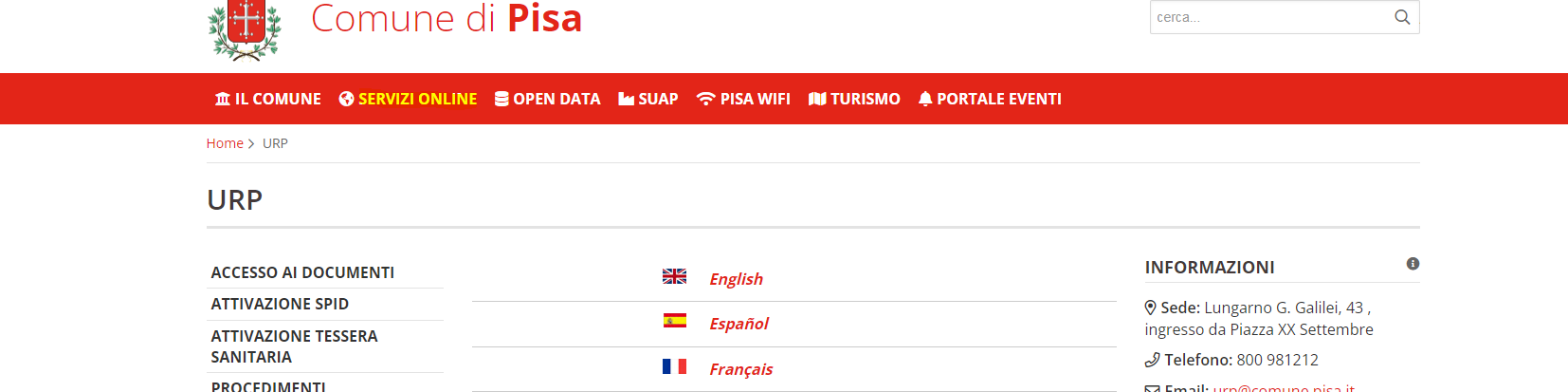 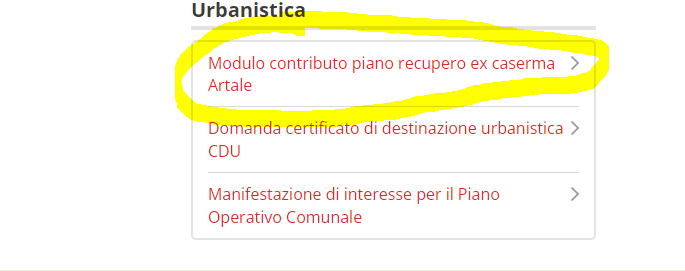 PIANO  DI RECUPERO EX CASERMA VITO ARTALE
Attività di informazione partecipazione
Legge Regionale Toscana n. 65/2014    Legge Regionale Toscana n. 10/2010
Fase di AVVIO DEL PROCEDIMENTO
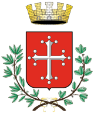 Percorso di informazione e partecipazione
INFORMAZIONE E PARTECIPAZIONE
Art. 8, 17 e 36 L.R. 65/2014 e s.m.i.
PARCO      VIA     PIETRASANTNA
PIANO  DI RECUPERO EX CASERMA VITO ARTALE
https://www.comune.pisa.it/it/ufficio/piano-di-recupero-ex-caserma-artale
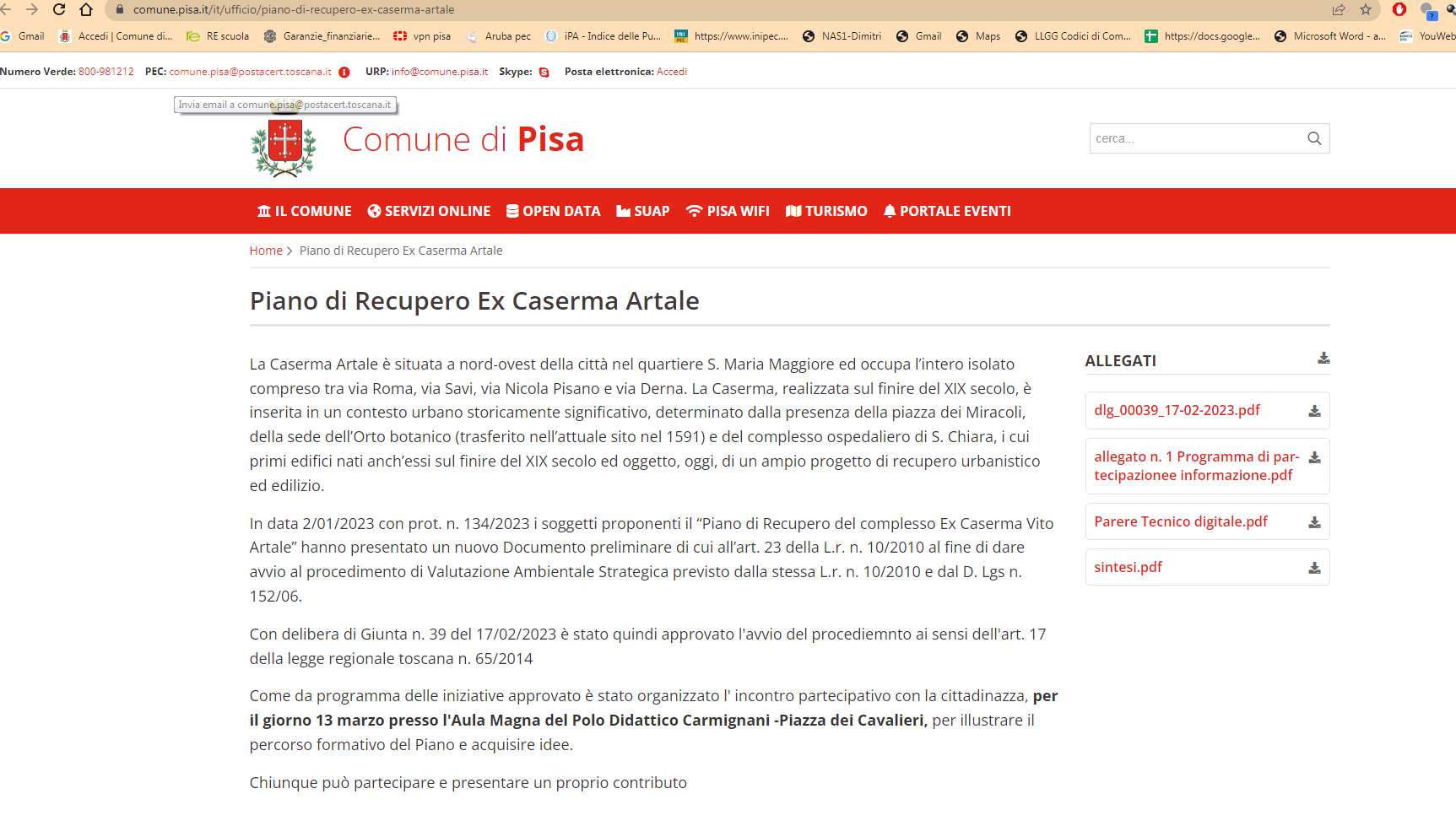